Mata Kuliah: Apresiasi dan Kajian Prosa
Pertemuan ke: 4
Unsur Intrinsik Prosa
pbsi.ikipsiliwangi.ac.id
Unsur Intrinsik
elemen-elemen yang membentuk dan membangun struktur dari dalam sebuah karya prosa, seperti cerpen, novela, atau novel. Unsur-unsur ini bekerja bersama untuk menciptakan makna, emosi, dan pengalaman keseluruhan bagi pembaca. Pemahaman tentang unsur intrinsik membantu kita menganalisis, mengapresiasi, dan memahami karya sastra dengan lebih mendalam.
Unsur-unsur Ekstrinsik
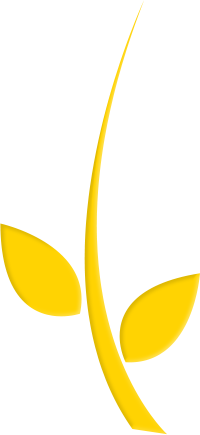 Tokoh dan Penokohan
Gaya Bahasa
Latar/Setting
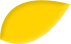 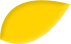 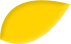 5
7
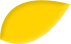 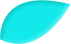 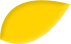 3
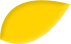 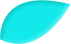 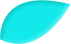 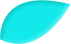 2
4
6
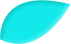 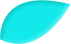 Alur/Plot
Sudut Pandang
Amanat
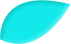 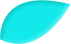 1
Tema
Peran dalam Prosa
TEMA
Apa itu tema?
Tema adalah gagasan utama atau pesan yang ingin disampaikan oleh penulis melalui cerita. Tema mencerminkan isu-isu atau nilai-nilai yang mendasari cerita, seperti cinta, perjuangan, kemanusiaan, atau konflik moral.
Our Mission
Tema memberikan arah dan tujuan bagi cerita, mengikat semua elemen lain agar menyatu dalam satu kesatuan yang bermakna.
Peran dalam Prosa
Tokoh dan Penokohan
Konsep
Tokoh adalah karakter dalam cerita, sementara penokohan adalah cara penulis menggambarkan dan mengembangkan karakter tersebut, baik melalui deskripsi fisik, dialog, tindakan, atau pemikiran.
Our Mission
Tokoh dan penokohan membantu pembaca memahami karakter-karakter dalam cerita, membangun hubungan emosional, dan memberi kedalaman pada konflik atau tema yang diangkat.
Alur/Plot
Konsep
Peran dalam Prosa
Alur menggerakkan cerita ke depan, menciptakan ketegangan, dan menjaga perhatian pembaca dengan mengembangkan konflik dan menyelesaikannya.
Alur adalah rangkaian peristiwa yang disusun secara kronologis atau non-kronologis untuk membentuk jalan cerita. Alur biasanya mencakup tahap-tahap: eksposisi (pengenalan), konflik, klimaks, dan resolusi.
Latar/Setting
Konsep
Peran dalam Prosa
Latar menambah dimensi realistis atau simbolis pada cerita, memperkuat tema, dan mempengaruhi suasana hati serta persepsi pembaca.
Latar mencakup tempat, waktu, dan suasana di mana cerita berlangsung. Latar memberikan konteks yang mempengaruhi perilaku dan pikiran tokoh serta perkembangan alur.
Peran dalam Prosa
Sudut Pandang
Konsep
Sudut pandang adalah perspektif dari mana cerita disampaikan kepada pembaca. Sudut pandang bisa dari tokoh pertama (aku/saya), kedua (kamu), atau ketiga (dia/ia), dengan berbagai variasi seperti sudut pandang mahatahu atau terbatas.
Our Mission
Sudut pandang mempengaruhi bagaimana informasi disampaikan, membentuk persepsi dan pemahaman pembaca tentang cerita, dan menentukan tingkat kedalaman pengetahuan pembaca tentang karakter dan peristiwa.
Amanat
Konsep
Peran dalam Prosa
Amanat mengarahkan pembaca pada refleksi atau pemahaman tertentu tentang kehidupan, etika, atau nilai-nilai sosial yang terkandung dalam cerita.
Amanat adalah pesan moral atau pelajaran yang ingin disampaikan oleh penulis kepada pembaca melalui cerita. Amanat bisa eksplisit (jelas dinyatakan) atau implisit (tersirat dalam cerita).
Peran dalam Prosa
Gaya Bahasa
Konsep
Gaya bahasa mencakup pilihan kata, struktur kalimat, penggunaan majas, dan cara penulis mengekspresikan ide-ide dan emosi. Gaya bahasa dapat bervariasi dari formal hingga informal, sederhana hingga kompleks, deskriptif hingga puitis.
Our Mission
Gaya bahasa memperkaya narasi, menciptakan suasana, dan mempengaruhi nada serta ritme cerita, serta mempengaruhi bagaimana pembaca merespon dan memahami cerita.
Ringkasan
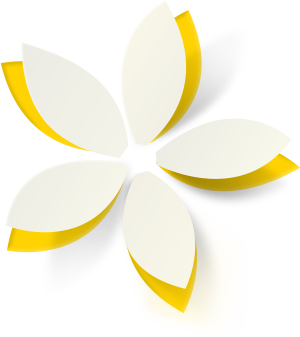 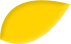 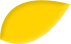 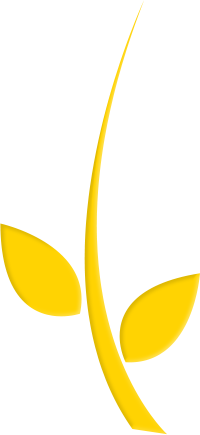 Semua unsur intrinsik ini saling terkait dan bekerja bersama untuk membentuk keseluruhan cerita. Sebagai contoh, tema mungkin diungkapkan melalui konflik yang dialami oleh tokoh dalam latar tertentu, dengan sudut pandang yang dipilih secara khusus untuk memberikan dampak emosional yang lebih besar. Gaya bahasa dan simbolisme membantu memperkuat tema dan amanat yang ingin disampaikan oleh penulis.
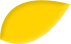 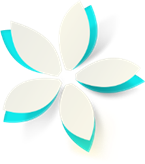 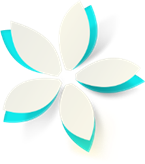 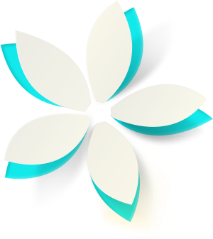 Memahami konsep unsur intrinsik dalam prosa memberikan wawasan lebih dalam tentang bagaimana karya sastra dibangun dan bagaimana elemen-elemen tersebut saling mendukung untuk menciptakan cerita yang bermakna dan menarik.
Terima Kasih
For Your Attention